Урок математикив 3 классе
Тема: «Формула произведения»
УМК «ШКОЛА 2100»
Учитель начальных классов МОУ гимназии № 87 г. Краснодара
Такич Лариса Анатольевна.
Запишите в пустые клетки пропущенные числа.
10972
2000705
10000020
200706
100908
9986
62185
Какое число «лишнее»?
Найди корни уравнений
(3∙m-20):5=50
480:(13-t)+20=100
3∙m-20=50∙5
480:(13-t):100-20
3∙m-20=250
480:(13-t)=80
13-t=480:80
3∙m=250+20
13-t=6
3∙m=270
m=270:3
t=13-6
m=90
t=7
Расшифруйте  записи
+
=
= 0
,значит,
2 +
= 8
= 6
,значит,
=
- 2
= 6 – 2 = 4
,значит,
+
= 3
+
= 6,а
=
,значит,
+
=
= 4 + 3 = 7
,значит,
9 -
=
= 9 - 4 = 5
, значит,
∙
=
3500∙660=2310000
Подставь вместо фигур соответствующие числа и 
выполни вычисления
∙
=
5604∙473=2650692
∙
=
767∙504=386564
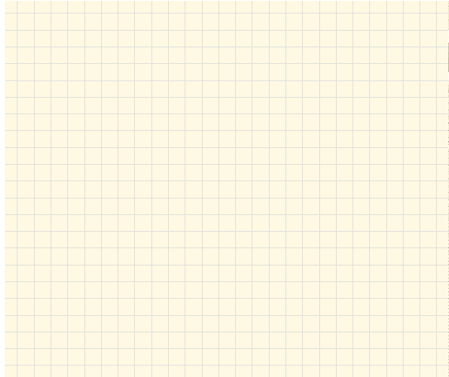 Вычисли. Расшифруй слово, 
расположив ответы в порядке убывания 
и сопоставив их соответствующими буквами
Б
А
К
4 7 0 0
8 6 2
9 3 2
х
х
х
7 5 0
9 8 0
7 0 8
Ь
Н
у
У
5 3 9
8 0 6
4 1 7
х
х
х
6 9 4
5 4 7
2 4 50
3525000
1021650
844760
659856
440882
374066
К
У
Б
А
Н
Ь
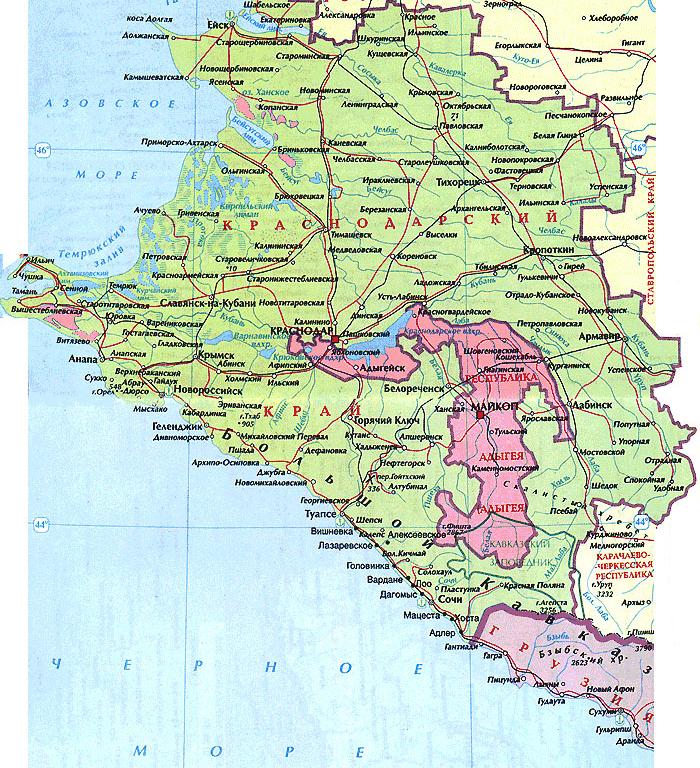 История Кубани
500 тыс.лет
на века
годы
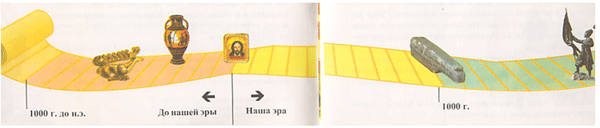 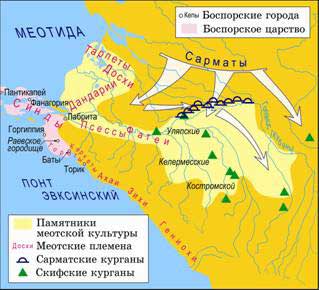 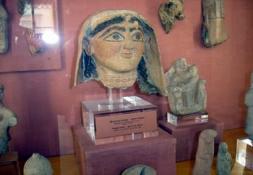 греки
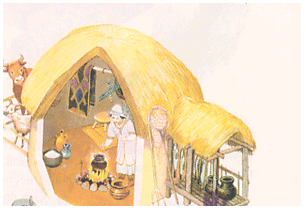 меоты
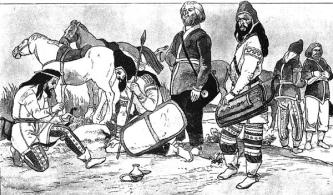 скифы
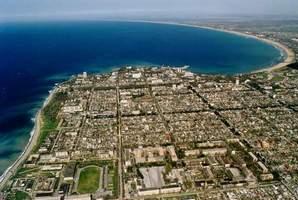 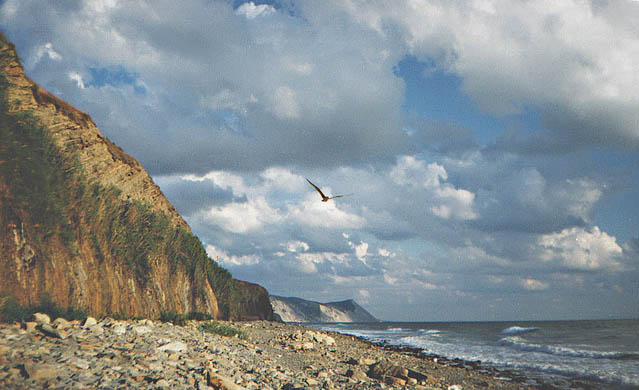 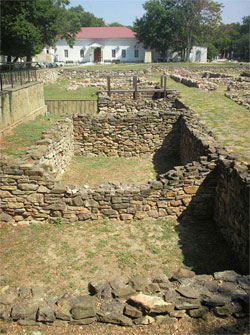 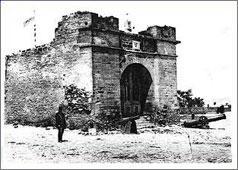 АНАПА
ГОРГИППИЯ
«В день жители Горгиппии продавали
 по 10 галер рыбы (n),каждая из которых 
вмещала 1 тонну этого товара (а). 
Сколько рыбы покупалось в сутки
 у греков?(К)»
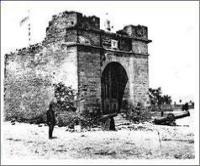 Если принять за а – вместимость рыбы в одну галеру,
 за n – количество галер, 
за К – всю проданную рыбу
ФОРМУЛА:
К = а ∙ n
ВЫЧИСЛЕНИЯ:
1 ∙ 10 = 10 (m)
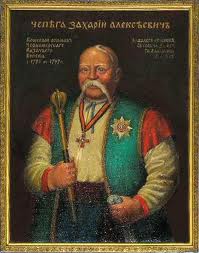 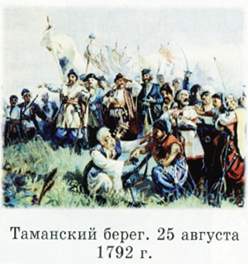 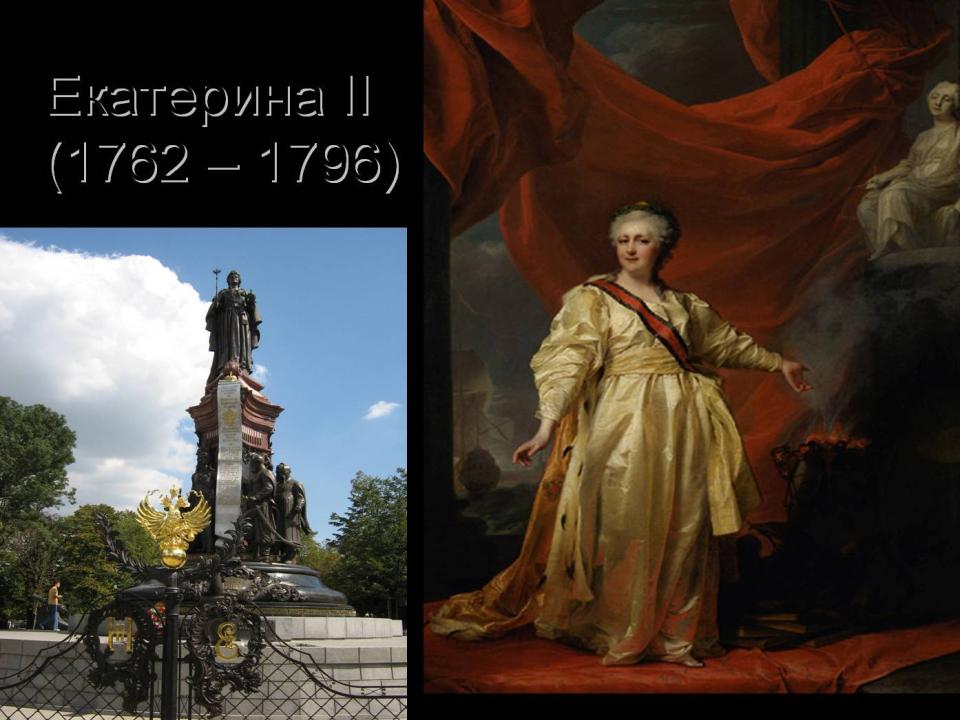 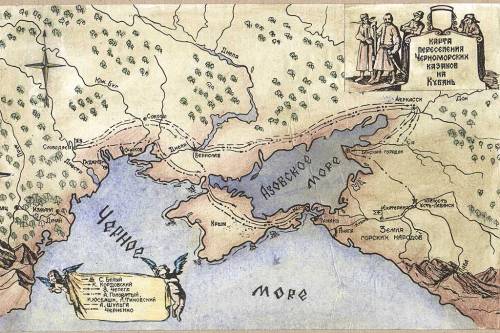 413 телег
по 5 человек
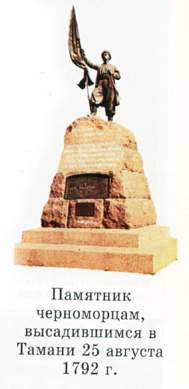 Сколько человек 
атаман Чепега привел 
  с собой на Кубань?
/если к – количество телег, 
m – казаки на одной телеге,
 Р – общее количество
 казаков/
ФОРМУЛА:
Р =m ∙ k
ВЫЧИСЛЕНИЕ:
2065 (ч.)-приехало
 на Кубань
5∙413=
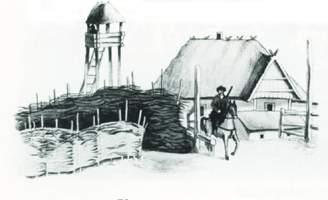 -
2011
1792
219 (лет) – казаки живут на Кубани
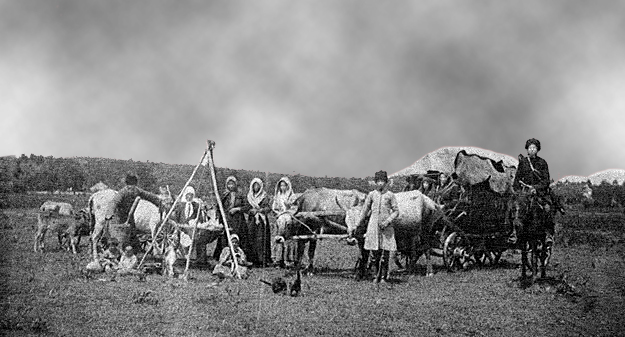 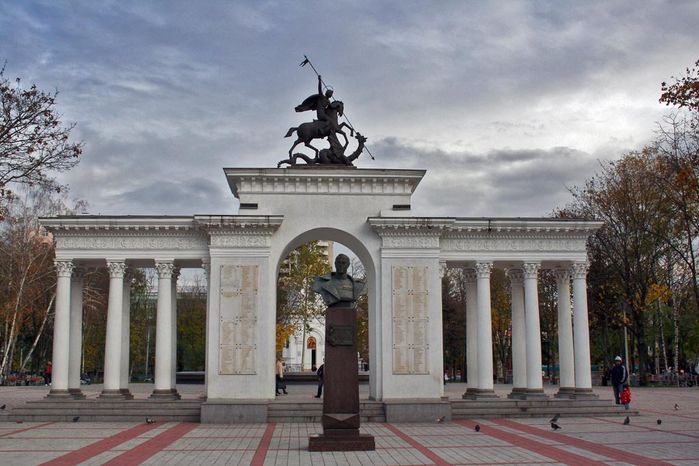 1793г.
219 – 1 =
218 (лет)
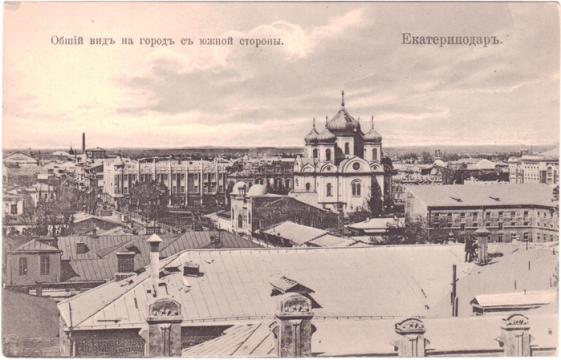 через 127 лет
1793г.
КРАСНОДАР
?г.
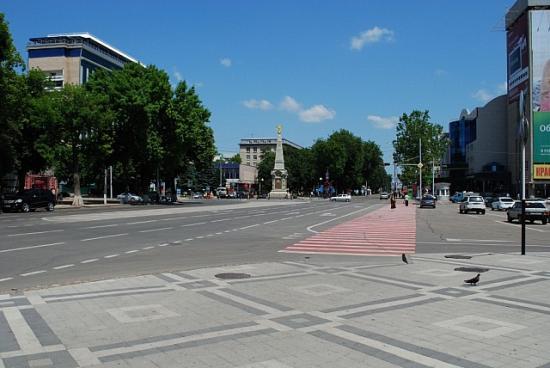 1793
+
127
1920 (год)
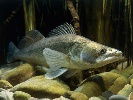 1000 штук судаков 
стоило 20 рублей.
Сколько стоили 
5000 штук судаков?
ФОРМУЛА:
С = a ∙ n
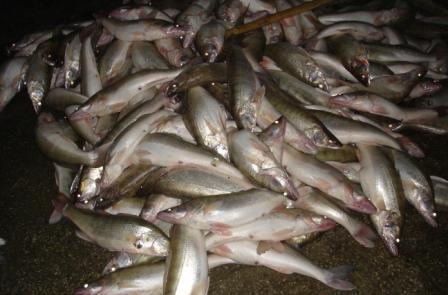 Вычисления:
20 ∙ 5
= 100 (руб.)
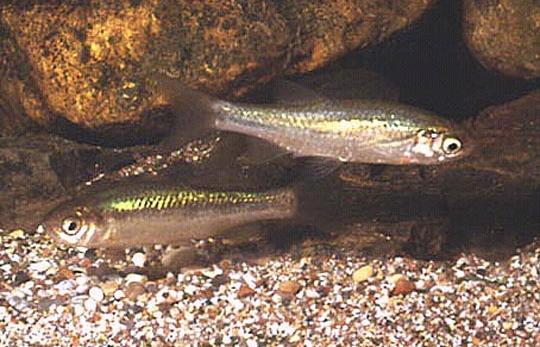 1000 штук тарани 
стоило 1 рубль.
Сколько стоило 
 10000 штук тарани?
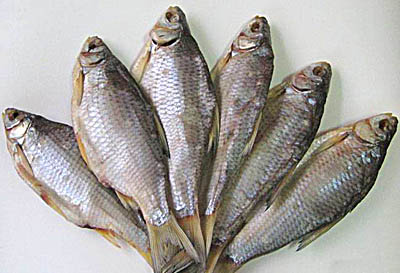 ФОРМУЛА:
С = a ∙ n
Вычисления:
1 ∙ 10
= 10(руб.)
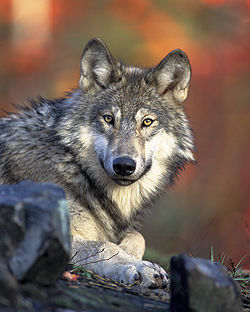 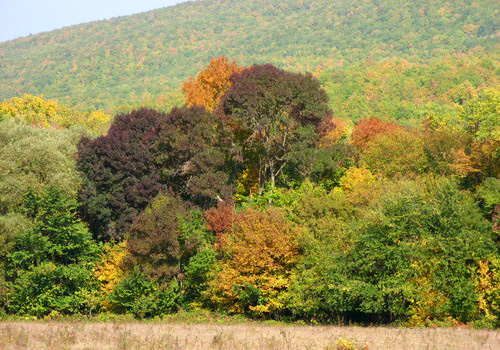 Волчий мех стоил 
20 рублей.
ФОРМУЛА:
С = a ∙ n
Найди стоимость
5 волчьих шкур?
Вычисления:
5 ∙ 20
= 100(руб.)
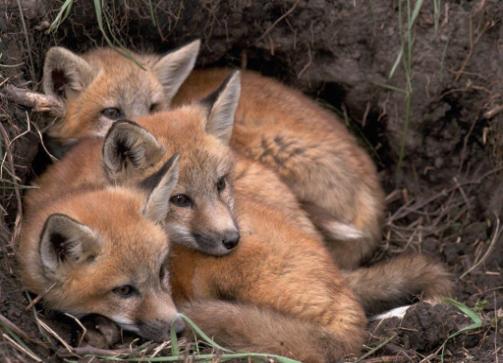 ФОРМУЛА:
С = a ∙ n
Лисий мех стоил 
25 рублей за штуку.
Вычисления:
Найди стоимость
4 лисьих шкурок?
4 ∙ 25
= 100(руб.)
Заячья шкура имела
цену 10 копеек.
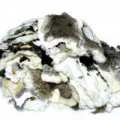 Чему равна стоимость 
     1000 шкурок?
ФОРМУЛА:
С = a ∙ n
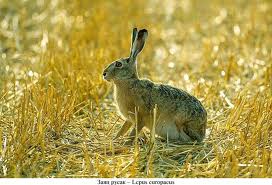 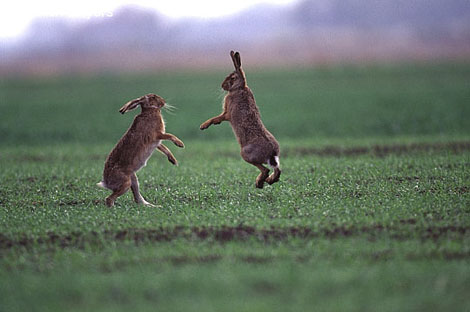 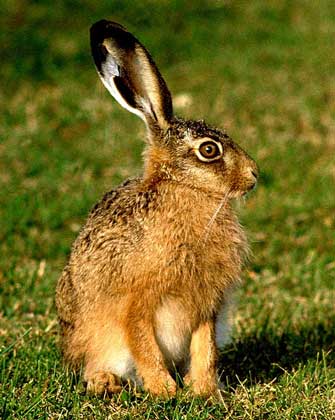 Вычисления:
1000∙10
= 10000(коп.)
10000 коп. = 100 руб.
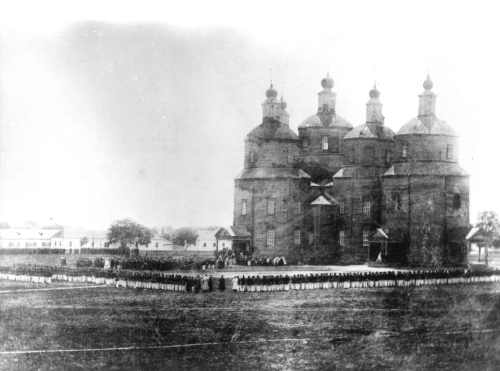 250сажень
1сажень = 2м13см
1сажень     2м
Вычисления:
ФОРМУЛА:
S = a ∙ a
250 ∙ 2 =
500 (м)-а
2
500 ∙ 500 =
250000 (м ) - S
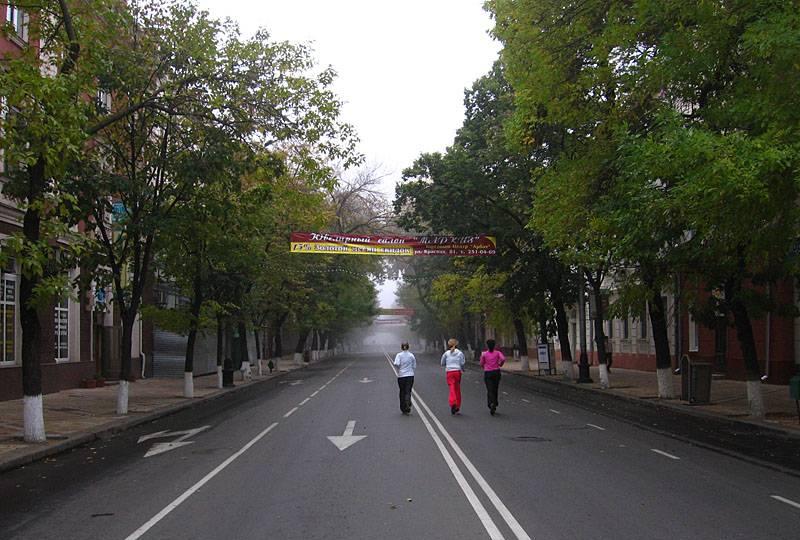 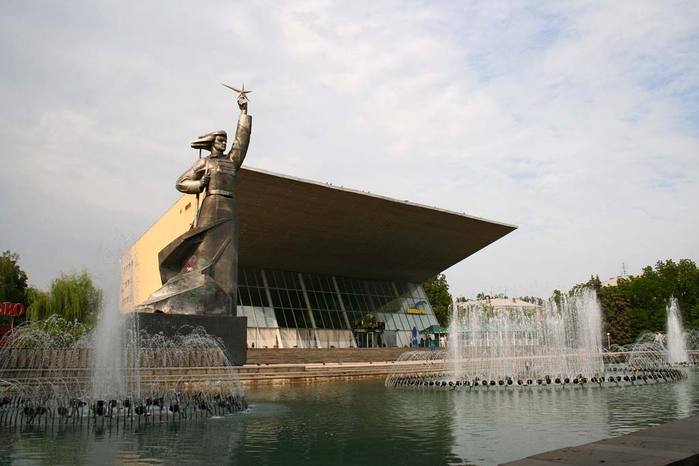 Улица КРАСНАЯ
к/т «АВРОРА»
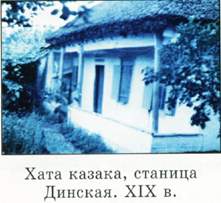 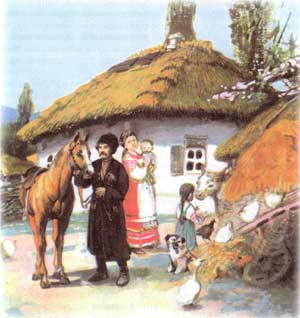 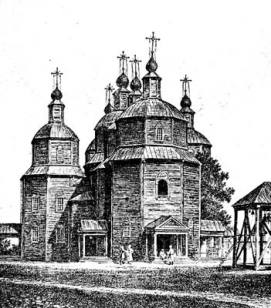 Горница имела длину 6м, 
а ширину 5м;
сени 3м – ширину 
и 6м  длину. 
Найдите S.
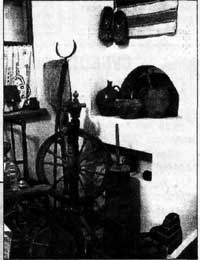 ФОРМУЛА:
S = a ∙ b
Вычисления:
2
6 ∙ 5 = 30 (м  ) – S горницы
2
3 ∙ 6 = 18 (м  ) – S хатыни (сени)
2
30 + 18 = 48 (м  ) – S общая
IIспособ
2
6 ∙ (3 + 5)= 48 (м  ) – S общая
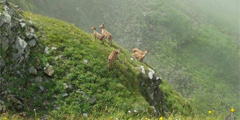 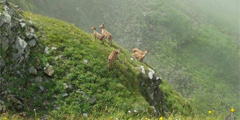 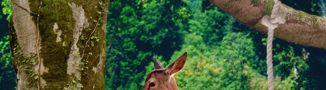 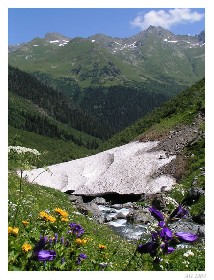 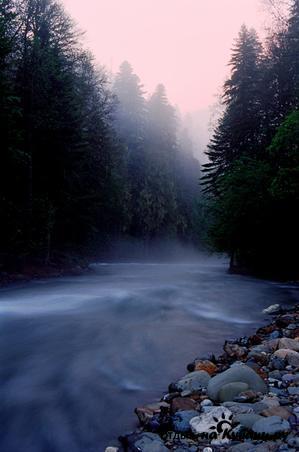 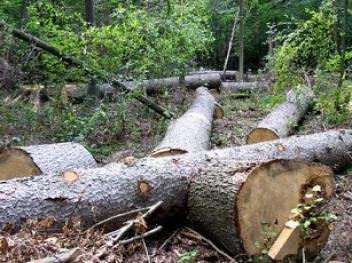 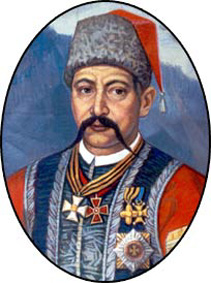 Захарий 
Чепега
2600 км
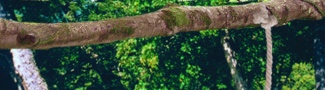 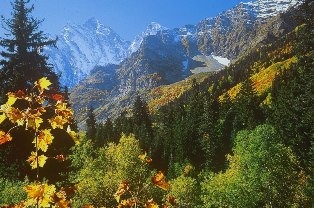 2
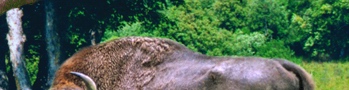 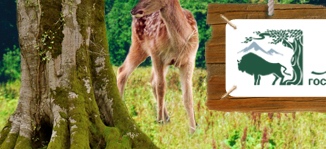 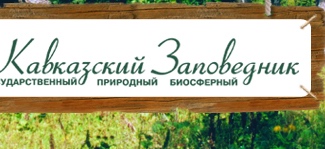 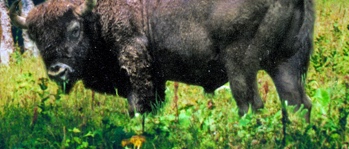 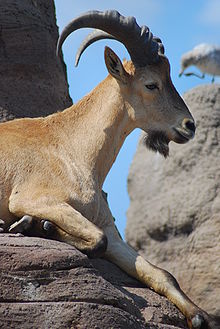 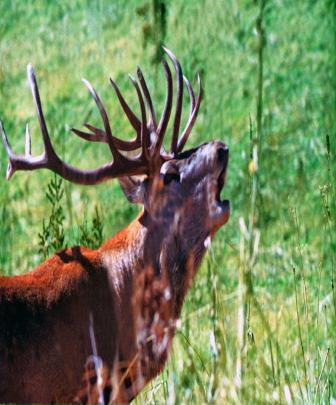 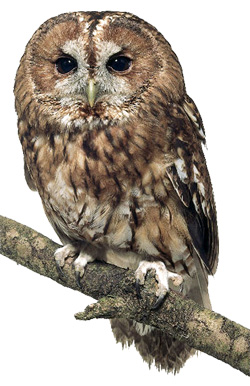 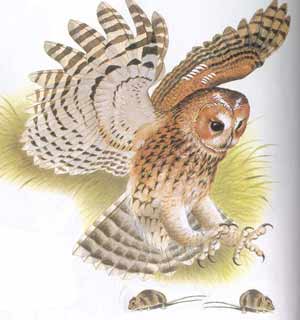 1 сова – 1000 мышей
1 мышь – 1кг зерна
Сосчитай, сколько
 сова сохраняет
зерна человеку 
в год?
1 сова – 1000 кг зерна
Население края увеличилось 
в 371 раз
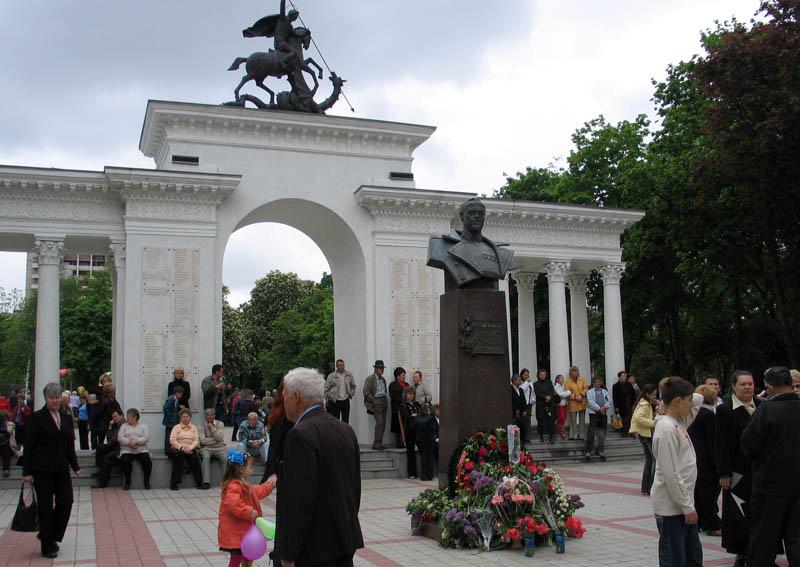 2065 ∙ 371 =
766115 (чел.) – население
                             края
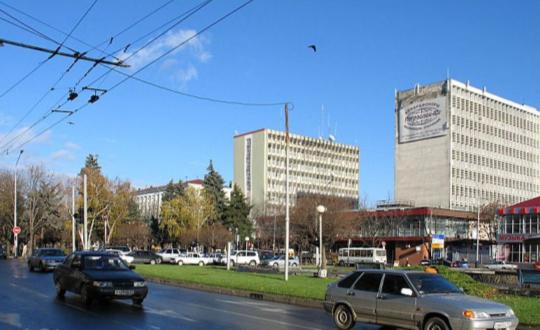 Из  Краснодара
выехать 
со скоростью 
75 км/ч
   и проехать 3ч, то 
мы попадем в
в  г.Армавир
Найди расстояние
 от Краснодара до
Армавира.
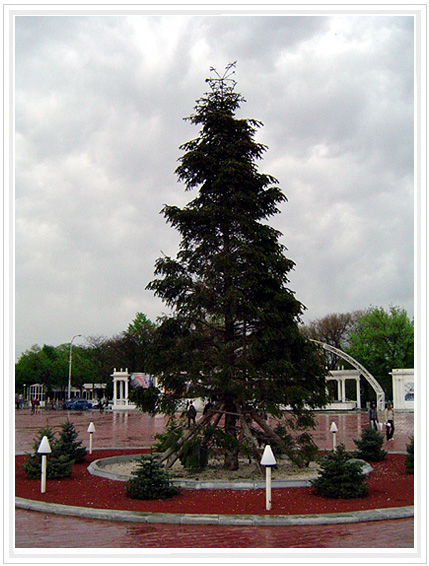 ФОРМУЛА:
S = V ∙ t
Вычисления:
75 ∙ 3 =
225 (км)
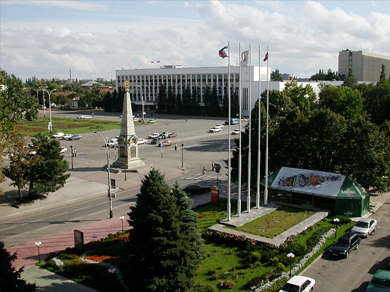 Краснодар
V = 90 км/ч
t = 17 ч
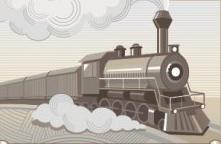 S = ? км
Москва
ФОРМУЛА:
S = V ∙ t
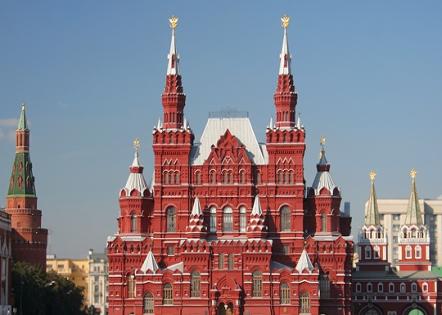 Вычисления:
1530(км)- S
 до Москвы
90 ∙ 17=
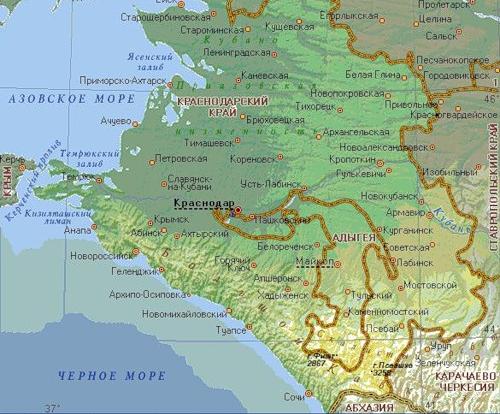 ФОРМУЛА
ФОРМУЛА 
 ПРОИЗВЕДЕНИЯ
НАХОДИТЬ  
               ИХ  ПРОИЗВЕДЕНИЯ
В произведение входят 2 множителя.
Неизменным должен быть
первый множитель
a, b, c
a = b ∙ c
A = B ∙ C
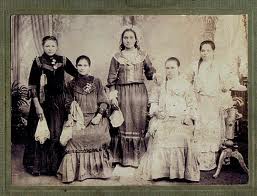 Казачка вышивает
по 4 платка в день 
для продажи на рынке.
Сколько платков
 она продаст на рынке,
 проработав месяц ,
если в месяце 30 дней?
Вычисления:
ФОРМУЛА:
A = V∙ t
4 ∙ 30 =
120(пл.)
Список литературы:
Бардадым В. «Этюды о Екатеринодаре» Краснодар «Северный Кавказ»; 1992 г.
История Кубани. Атлас с картами. Краснодар:ОИПЦ «Перспективы образования»; 2006 г.
Лотышев И.П. «Люби и знай Кубанский край», ОАО «Полиграфиздат «Адыгея», Майкоп; 2007 г.
Ратушняк В.Н. «Родная Кубань. Страницы истории» ОИПЦ «Перспективы образования»; 2008 г.
Петерсон Л.Г. учебник «Математика» 3 класс, ч. 3; Издательство «Ювента» 2010 г. Москва